МЕЖДУНАРОДНЫЙДЕНЬ ГРАМОТНОСТИ
8 сентября
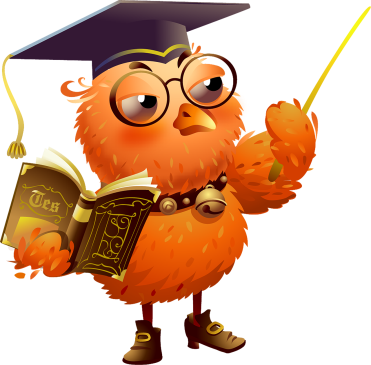 Ежегодный Международный день грамотности объявлен ЮНЕСКО в 1966 году по рекомендации «Всемирной конференции министров образования по ликвидации неграмотности», состоявшейся в Тегеране в сентябре 1965 года. 8 сентября — день торжественного открытия этой конференции.
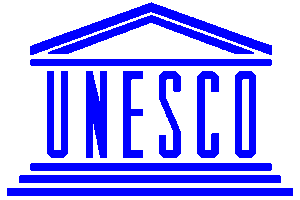 Этот день призван активизировать усилия общества по распространению грамотности.
«Проведение Международного дня грамотности дает возможность вновь подтвердить нашу приверженность достижению цели обеспечения того, чтобы все люди умели читать и писать. Добиваясь этого, мы укрепим достоинство людей и продвинем вперед всеобщее дело мира»

Из послания Генерального   секретаря ООН Пан Ги Муна.
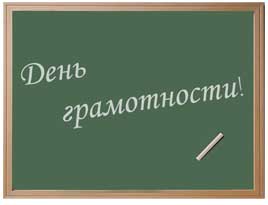 ГРАМОТНОСТЬ - определенная степень владения навыками чтения, письма в соответствии с грамматическими нормами родного языка. (Большой Энциклопедический словарь)
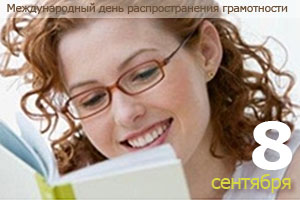 Быть грамотным сегодня - это значит быть образованным, постоянно овладевать все новыми и новыми знаниями, совершенствовать себя как личность, уметь правильно оценивать свой интеллектуальный уровень и достоинства собеседника.
Пословицы и поговорки о важности грамотности.
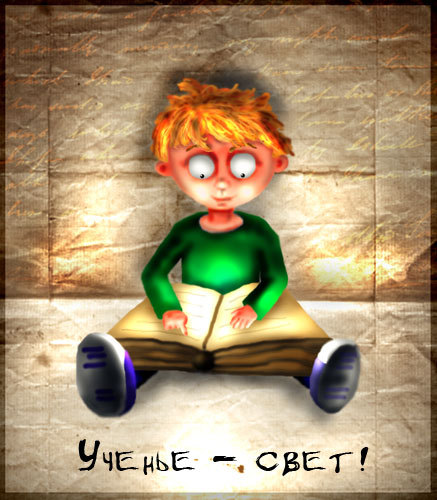 Без грамоты, как в потемках.
Неграмотный – значит некультурный.
Кто грамоте горазд, тому не пропасть.
Грамоте учиться всегда (вперед) пригодится.
Не пером пишут, а умом.
Не тот грамотен, кто читать умеет, а тот, кто слушает да разумеет.
Грамота - второй язык.
Количество грамотных людей в мире 4 миллиарда.
Более 860 миллионов взрослых остаются неграмотными.
А более 100 миллионов детей не ходят в школу.
Менее 50 стран обеспечивают всеобщий доступ к начальному образованию.
Около 20% взрослого населения мира неграмотны.
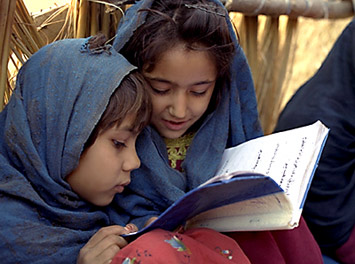 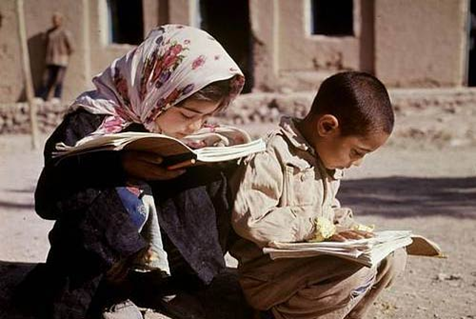 В современном обществе невозможно выжить неграмотным
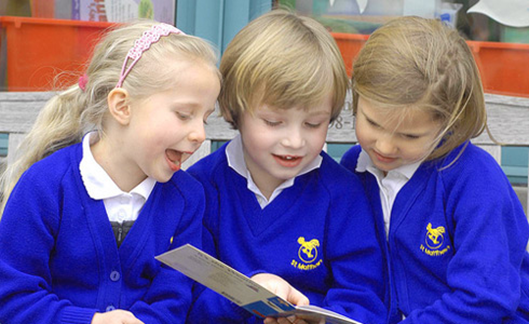 В России, США и Европе нет полностью неграмотных
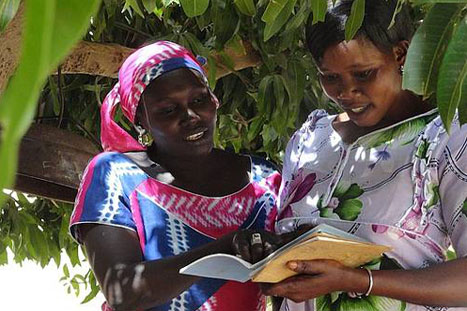 Полностью неграмотные проживают в Африке, частично в странах Азии и Латинской Америки
Считается, что грамотность «врождённое понятие».
Но родиться абсолютно грамотным человек не может! Вместе со способностью грамотно писать и выражать свои мысли у человека выстраиваются принципы грамматической логики.
Грамотным человек не рождается, грамотным человек становится!
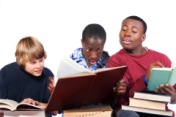 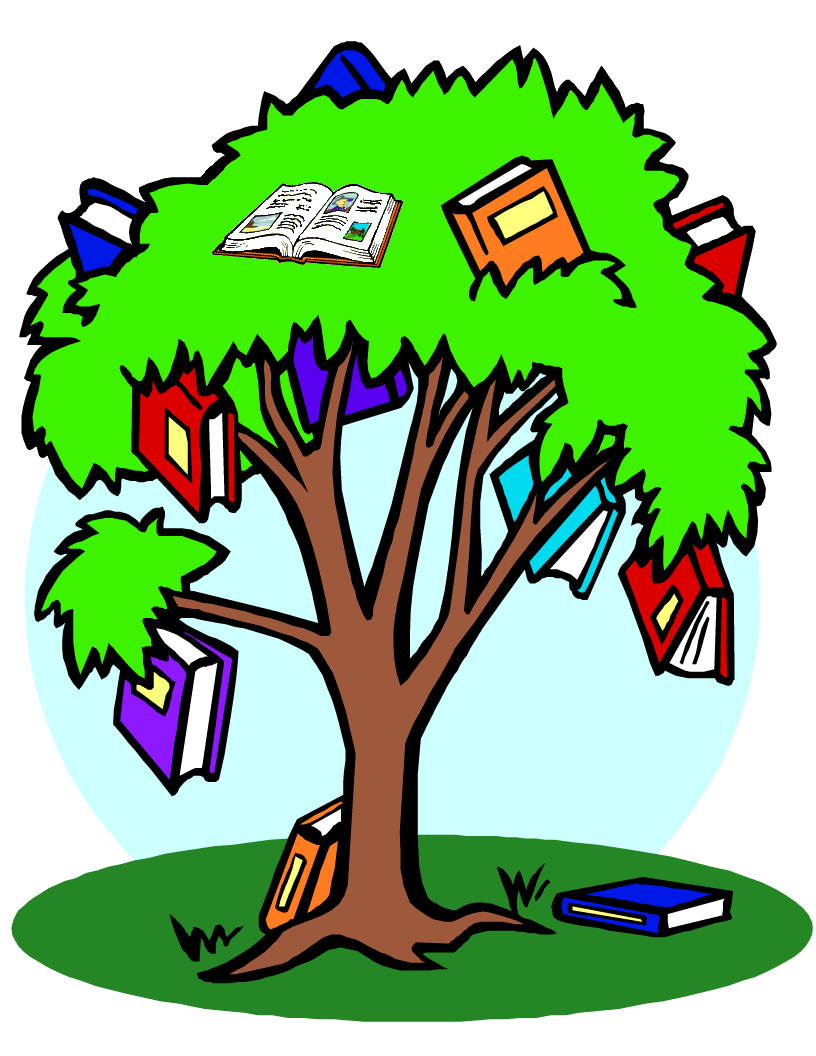 Как стать грамотным?
Нужно почаще заглядывать в словарь, если возникли какие-то сомнения.

2) Не обижайтесь, если вам спокойно и вежливо укажут на ошибки в вашем тексте, поправят неправильно произнесенное слово. 

3) Необходимо больше читать! Вместе с грамотностью при чтении повышается и интеллект.
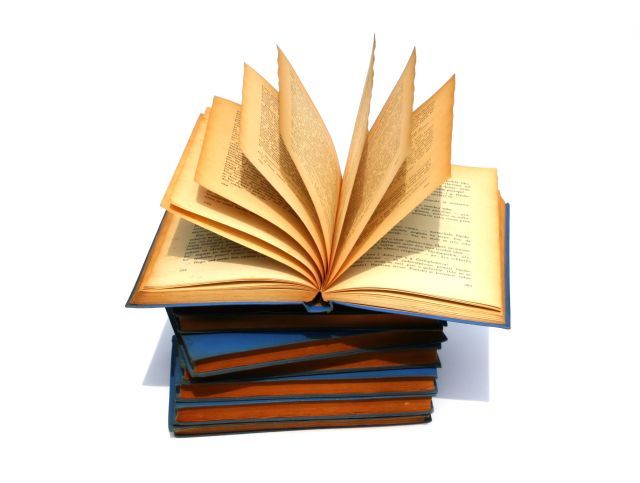 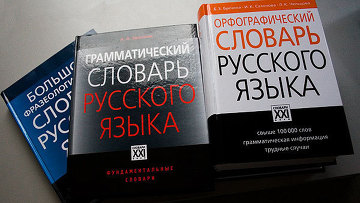 Давайте стараться не делать ошибок!
Давайте себя и других уважать,
Чтоб не были правила нами забыты,
Учитесь на совесть и только на 5!
С ошибкой писать - тратить время другого!
Себя вы насмешкой не дайте травить.
Писать без ошибок - основа основы!
Давайте же будем язык свой любить!
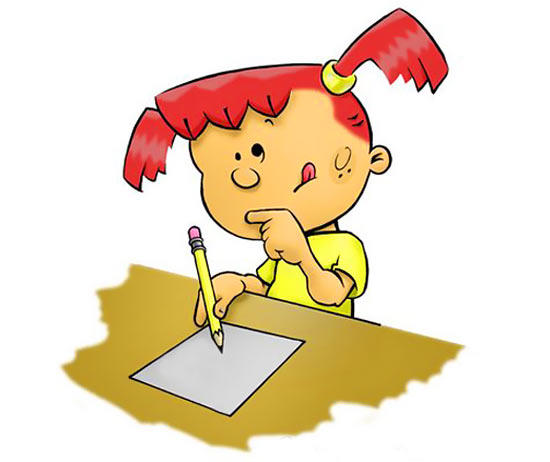